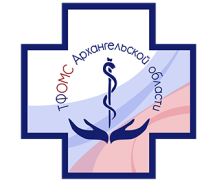 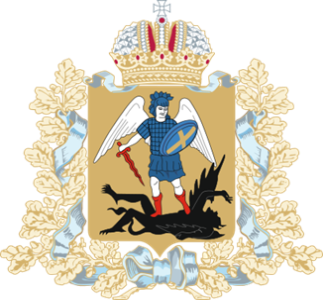 «Отчет об исполнении бюджета территориального фонда обязательного медицинского страхования Архангельской области за девять месяцев 2024 года»
Ясько Наталья Николаевна,
директор территориального фонда обязательного медицинского страхования Архангельской области
2024 год
Поступление доходов в бюджет территориального фонда за 9 месяцев 2024 года
2
Расходы бюджета территориального фонда  за 9 месяцев 2024 года
3
Расходы бюджета территориального фонда за 9 месяцев 2024 годана оплату медицинской помощи
*без учёта средств на окончательный расчёт за медицинскую помощь, оказанную в сентябре 2024 года; окончательный расчёт в соответствии с правилами ОМС, утверждёнными приказом Минздрава России, осуществляется в месяце, следующим за отчётным периодом (потребность на окончательный расчет за сентябрь 2024 года -1 191,0 млн. руб.).
4
Мониторинг финансового обеспечения оказания медицинской помощи в рамках  территориальной программы ОМС за 9 месяцев 2024 года
5
Мониторинг финансового обеспечения медицинской помощи в рамках базовой программы ОМС (межтерриториальные расчеты)
Стоимость медицинской помощи, оказанной жителям других субъектов РФ на территории Архангельской области
Стоимость медицинской помощи, оказанной жителям Архангельской области на территории других субъектов РФ
Топ-4 субъектов РФ по оплате медицинской помощи, оказанной жителям Архангельской области
Топ-4 субъектов РФ, жители которых чаще обращаются за медицинской помощью на территории Архангельской области
6
Мониторинг осуществления денежных выплат стимулирующего характера медицинским работникам за выявление онкологических заболеваний в ходе проведения диспансеризации и профилактических медицинских осмотров взрослого населения
Мониторинг показателей в рамках софинансирования расходов медицинских организаций на оплату труда медицинских работников
7
Динамика использования средств НСЗ ТФОМС АО на финансовое обеспечение мероприятий по дополнительному профессиональному образованию, приобретению и ремонту оборудования
Предусмотрено средств в бюджете ТФОМС АО на 2024 год 93,3 млн. руб.
Сформировано в НСЗ ТФОМС АО на 01.08.2024 

 59,2 млн. руб.
Включено в план мероприятий от 23.08.2024 
58,6 млн. руб.
Перечислено в медицинские организации 39,6 млн. рублей 
(42,4% от бюджетных ассигнований на 2024 г.,
67,6% от Плана мероприятий)
на обучение 42 чел.,
на приобретение  6 ед. оборудования,
 на ремонт 2 ед. оборудования
Включено в план мероприятий от 02.10.2024 
78,1 млн. рублей
Планируется к перечислению в медицинские организации в IV квартале 2024 г. 39,6 млн. рублей.

Прогноз исполнения за 2024 года – 79,2 млн. руб. 
(84,8% от бюджетных ассигнований на 2024 г.,
100,0% от Плана мероприятий)
Сформировано в НСЗ ТФОМС АО на 01.10.2024 

 78,3 млн. руб.
на обучение 32 чел.,
 на приобретение 9 ед. оборудования,
 на ремонт 4 ед. оборудования
Планируется к распределению в октябре 2024 г. 1,1 млн. рублей
Прогноз поступлений средств в НСЗ  на IV квартал 2024 г.

15,2 млн. руб.
К распределению в 1 квартале 2025 г. 
14,1 млн. рублей
Средства, поступившие в бюджет ТФОМС АО в IV квартале 2024 г., 
аккумулируются в НСЗ ТФОМС АО для включения в План мероприятий на 2025 г.
8
Итоговая оценка исполнения бюджета территориального фонда за 9 месяцев 2024 года
9
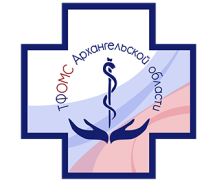 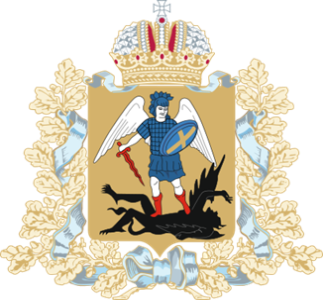 «Отчет об исполнении бюджета территориального фонда обязательного медицинского страхования Архангельской области за девять месяцев 2024 года»
Ясько Наталья Николаевна,
директор территориального фонда обязательного медицинского страхования Архангельской области
2024 год